一、B2报表概述
二、B3报表概述
新增楼栋，每个月份的目标均价都要填写；
上/下半年目标均价取数来源于所维护月份的目标均价；比如：查询10月份报表，那下半年均价就是维护的10月份目标均价；
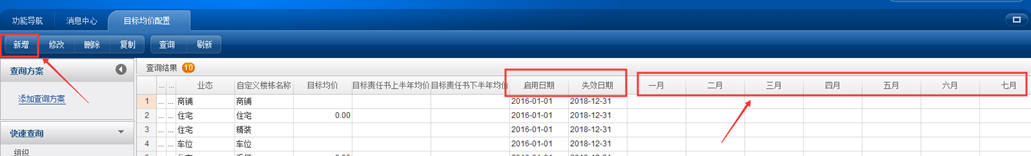 表头信息维护好之后，要添加房产
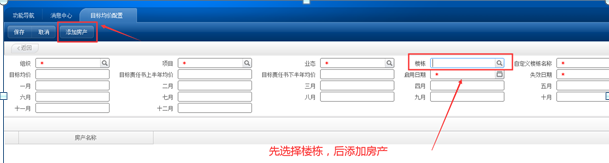 注意：若是将几个楼栋组合在一起，在第一个楼栋房产添加成功之后，继续选择其他楼栋，添加房产，之后保存即可。
三、B5/B11/B12/B13报表概述
调整房款—变更归属日期到当月末最后一天
原理：
未收款报表取数来自于后台一个 流水表版本的数据；会取当月最大日期的版本，所以调整日期都调到当月末最后一天；假设5月20日的流水版本取到一笔3万（实际不应该取上），那为了取到正确的数据，就需要调整一版5月31日的数据去覆盖掉5月20日那个错误的版本。
1、以查询5月份报表为例，B12少了一笔公积金按揭款，签约单已网签确认，应收款界面也显示欠收，可以直接操作调整房款—变更归属日期到5月31日
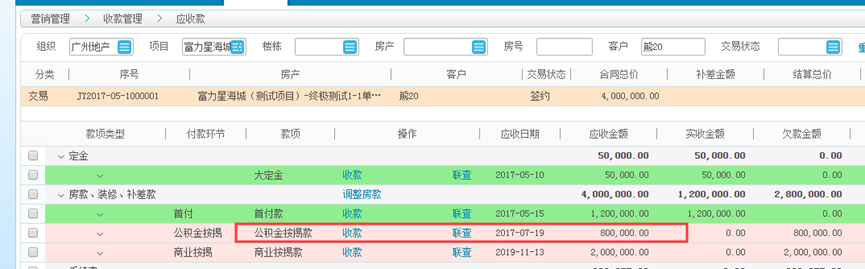 2、以查询5月份报表为例，B12少了一笔公积金按揭款，但是这笔公积金按揭款是在6月3日收齐的，此时不可以再操作调整房款—变更归属日期到5月31日了，如果操作了，那5月份报表取到的就是已收齐版本数据了；

解决办法：需要将公积金的收款单删除，处于欠收状态，才能操作调整房款—变更归属日期到5月31日，之后再重新做收款；若删不了，请联系运维处理
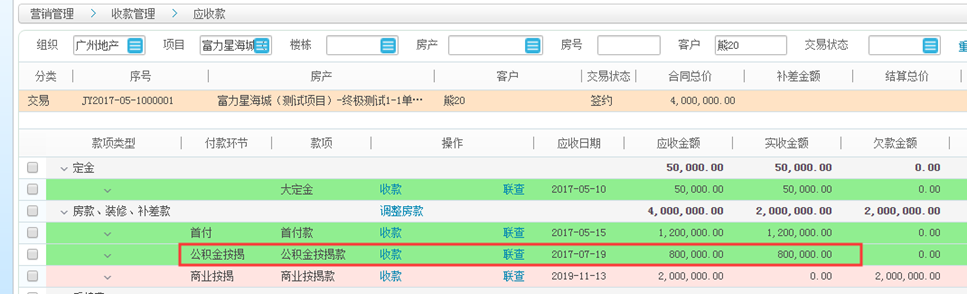 四、B6/B7报表概述
五、B8报表概述
B8配置面积楼栋
路径：NC-房地产管理-售后管理-面积统计楼栋配置
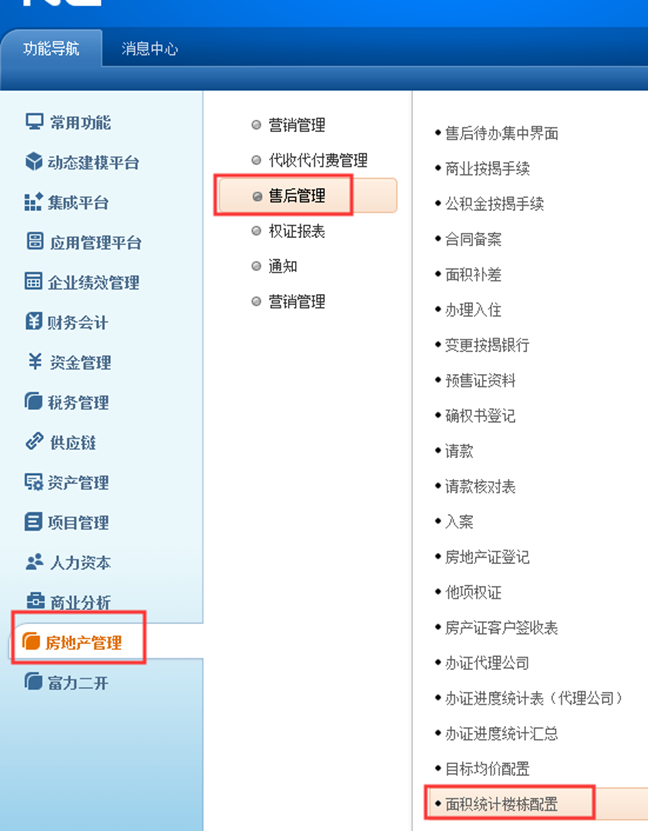 维护表头数据之后，需要添加房产；先选择楼栋，再添加房产，与B3同理
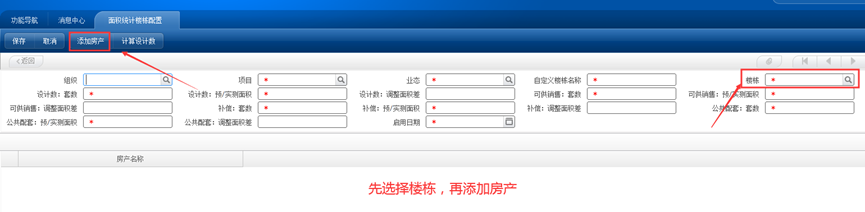 如果房产添加错误，可以直接删除
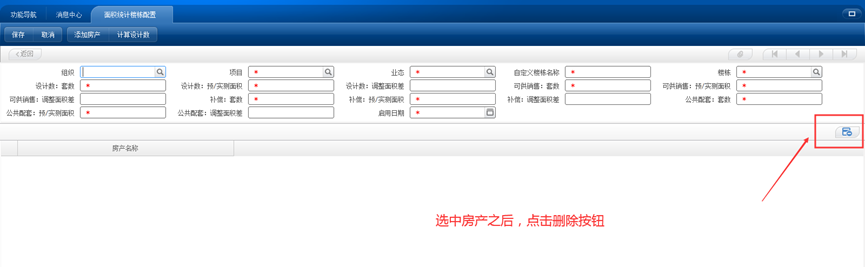 注意：若是将几个楼栋组合在一起，在第一个楼栋房产添加成功之后，继续选择其他楼栋，添加房产，之后保存即可。